Mutually Exclusive Events
Two events are incompatible, disjoint or mutually exclusive when the occurrence of one precludes the occurrence of the other, i.e. they can not occur at the same time.
Example:
Suppose a die is tossed. Then the events E = ‘obtaining an even number’ and O = ‘obtaining a one’ are mutually exclusive
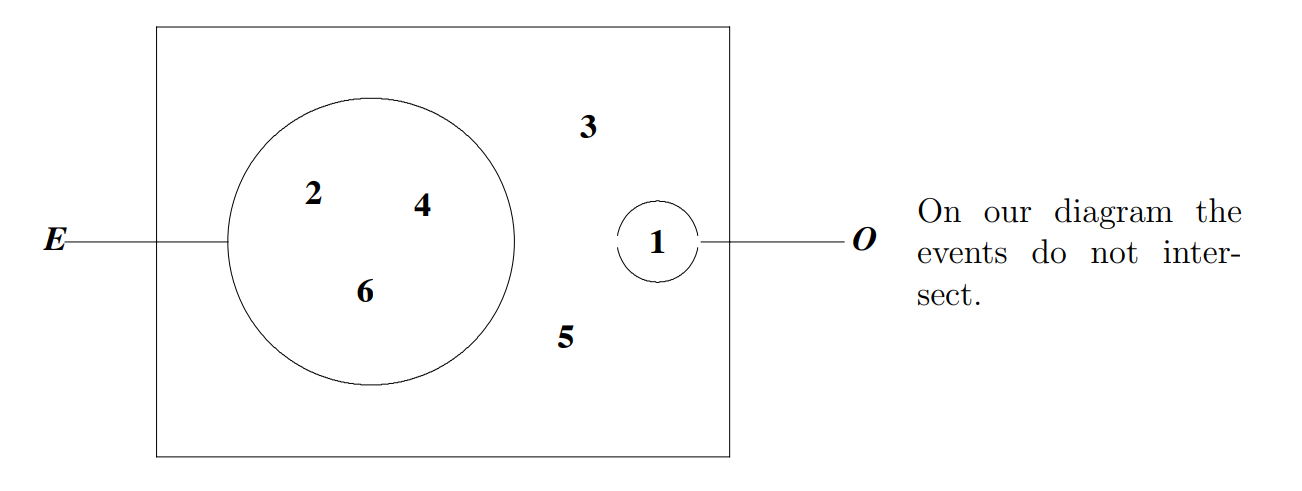 Solution:
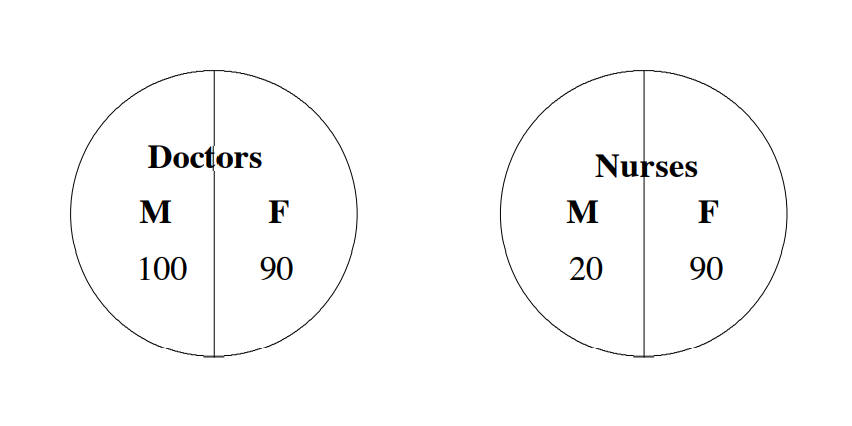